WORK, POWER AND ENERGY!    (ACCORDING TO PHYSICS)
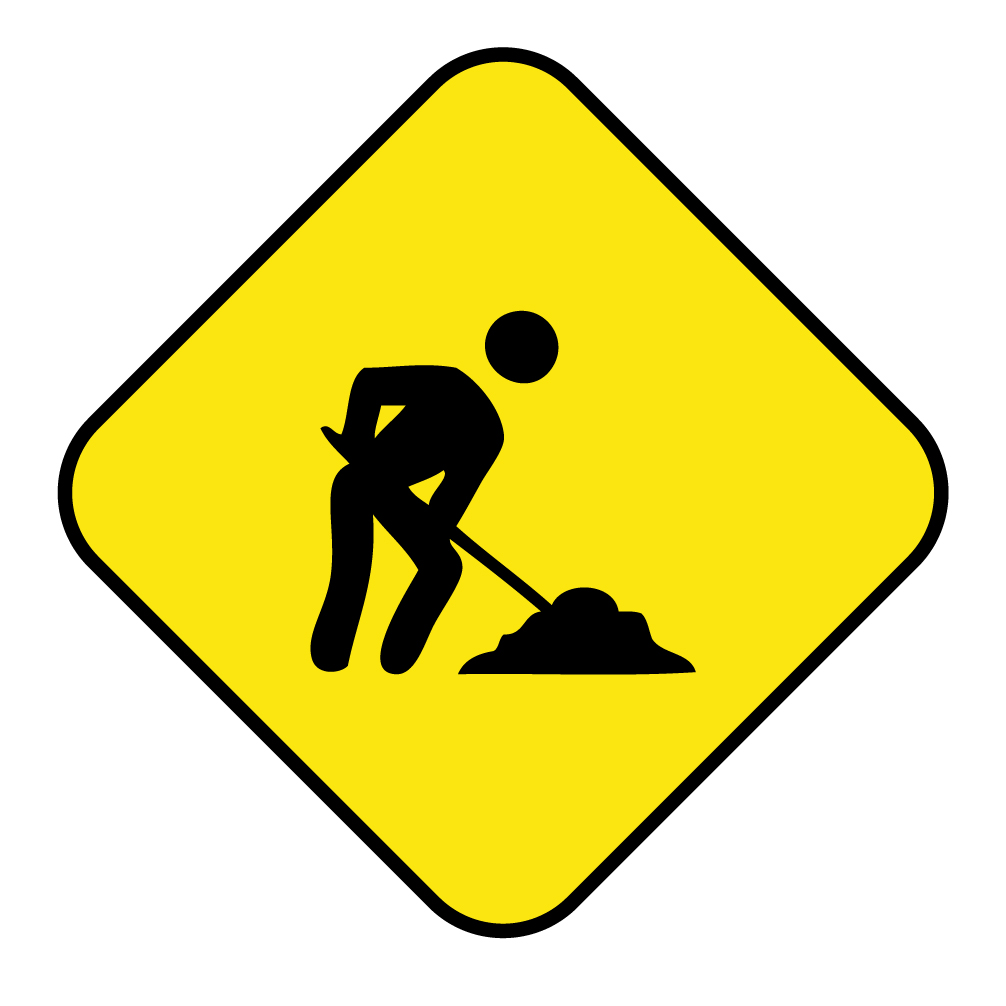 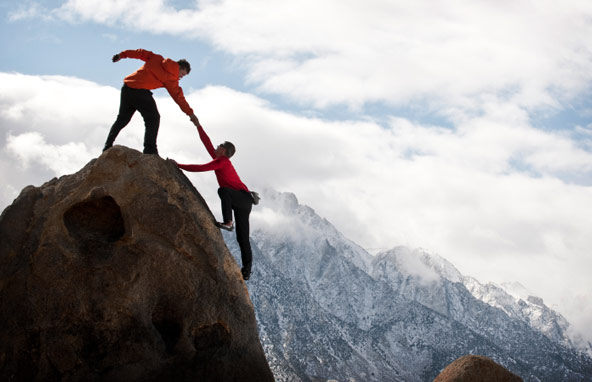 WORK
APPLYING A FORCE OVER A DISTANCE
THE OBJECT MUST MOVE IN THE DIRECTION OF THE FORCE
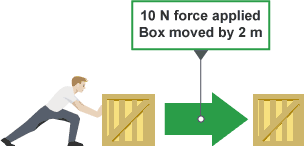 EQUATION: WORK = FORCE  X  DISTANCE or  W=FxdUNITS  :          J           N                m                     joules     newtons      meters
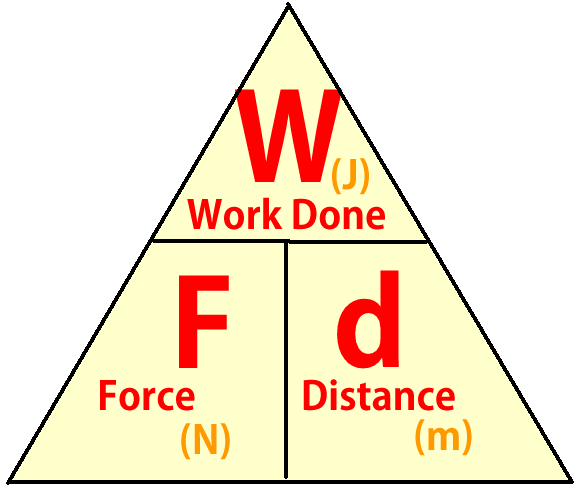 HOW MUCH WORK IS DONE IN  EACH PICTURE?
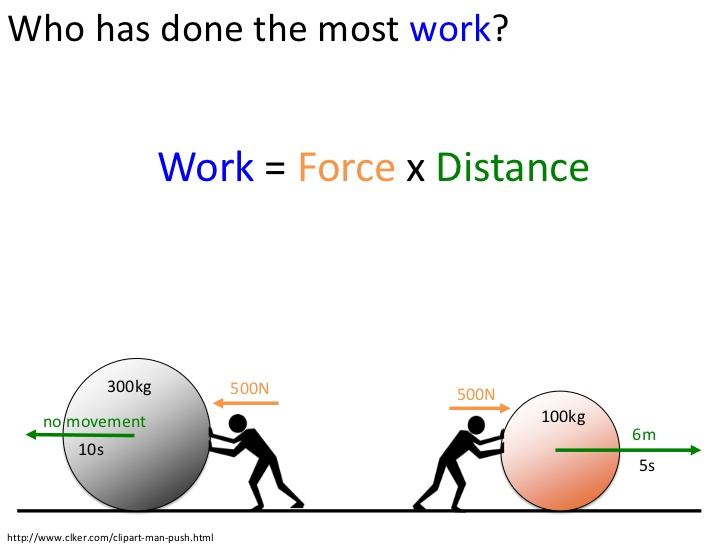 POWER
THE RATE AT WHICH WORK IS DONE (HOW FAST)
EQUATION : POWER = WORK  or  P = W
                                    TIME               t
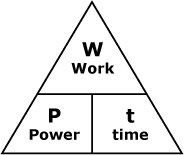 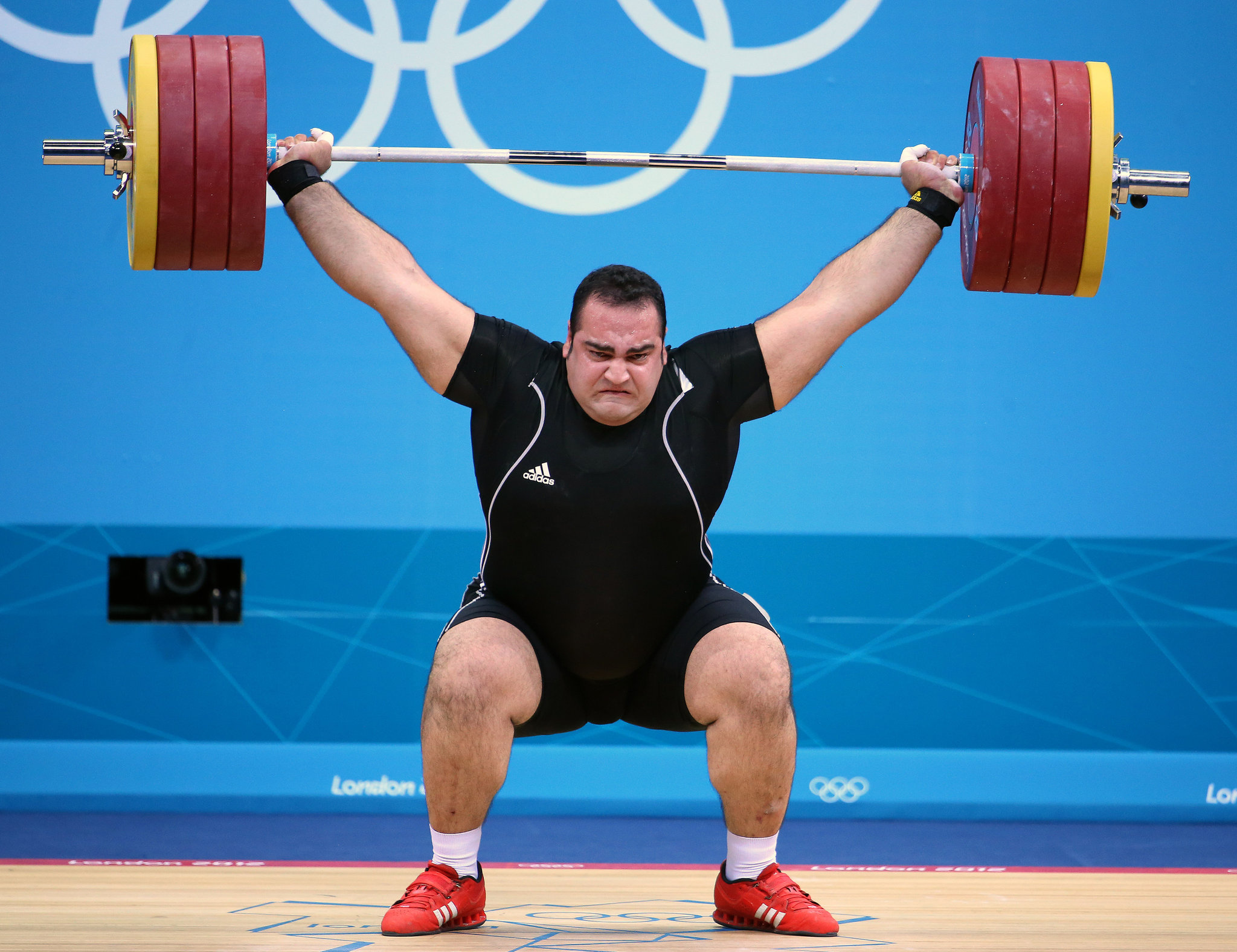 Power is measured in watts which is one joule of work in one second and one horsepower equals 746 watts and a kilowatt is 1000 watts
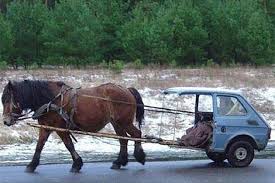 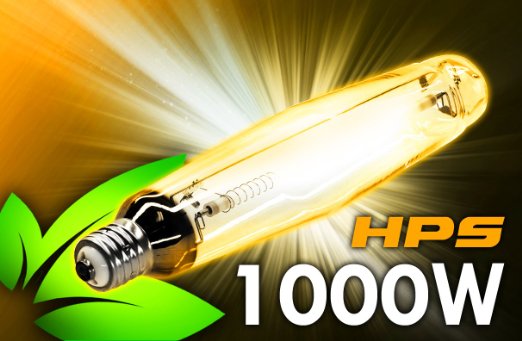 EX)
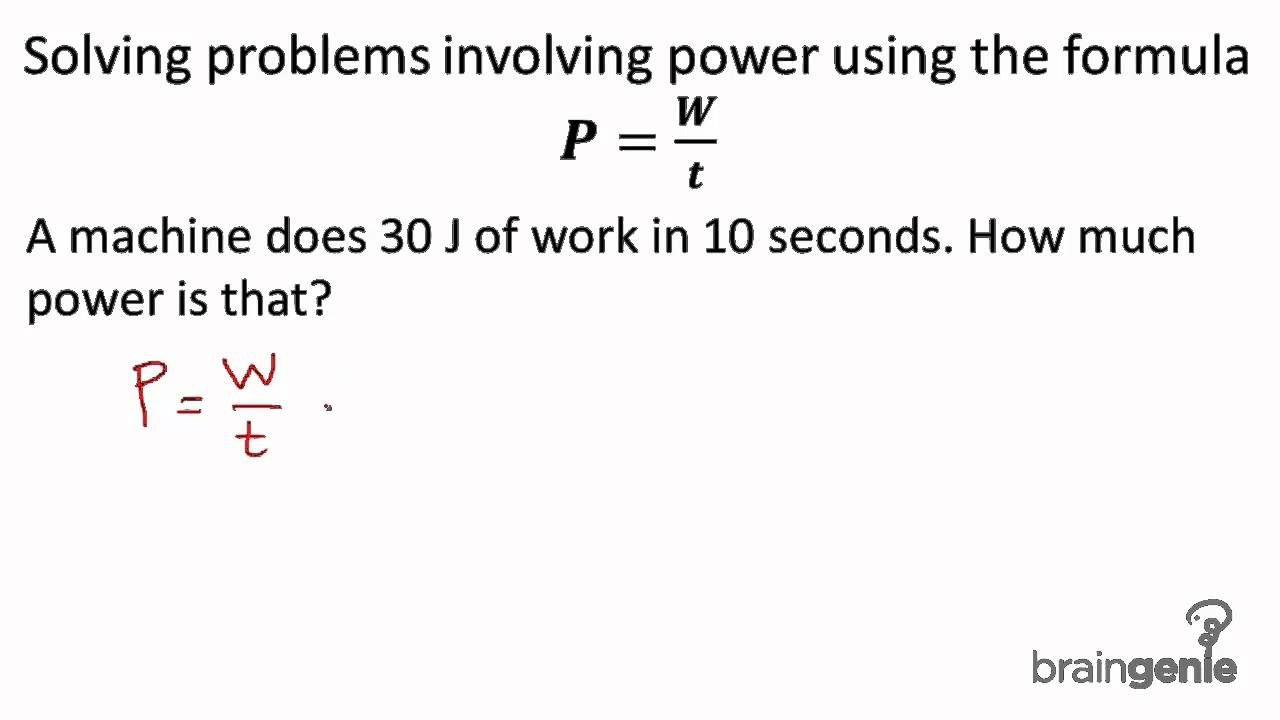 CAN MACHINES REDUCE WORK?
NO!
THEY CAN ALLOW YOU TO USE LESS FORCE OVER A GREATER DISTANCE OR THEY CAN INCREASE DISTANCE AND SPEED WITH LESS FORCE
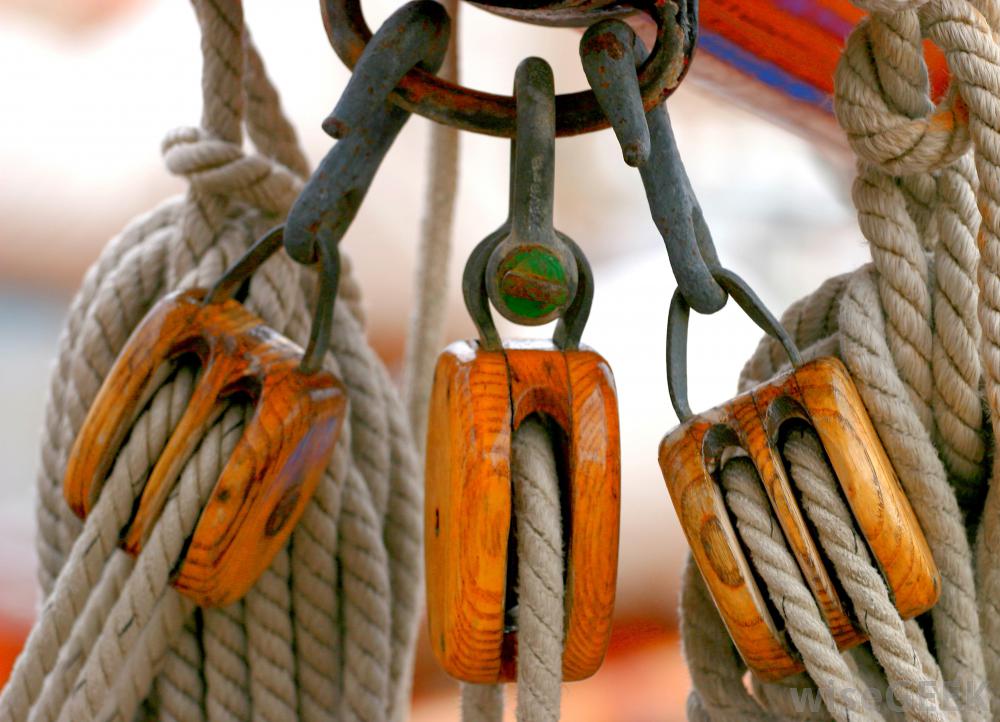 ENERGY
ANYTHING THAT HAS THE ABILITY TO DO WORK
IT CAN ONLY BE OBSERVED WHEN IT IS TRANSFERRED FROM ONE SYSTEM TO ANOTHER
THERE ARE MANY KINDS OF ENERGY AND DIFFERENT WAYS TO CATEGORIZE IT
IT IS ALSO MEASURED IN JOULES
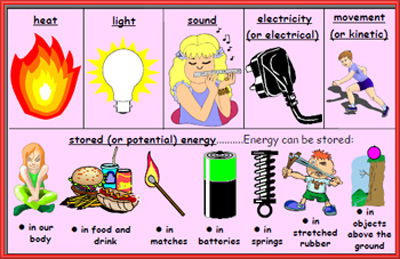 POTENTIAL ENERGY  (PE)
STORED ENERGY OR ENERGY OF POSITION
EX) A STRETCHED RUBBER BAND HAS ELASTIC POTENTIAL ENERGY
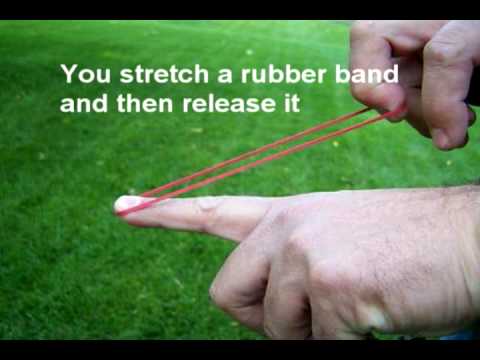 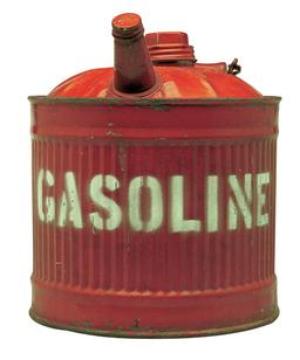 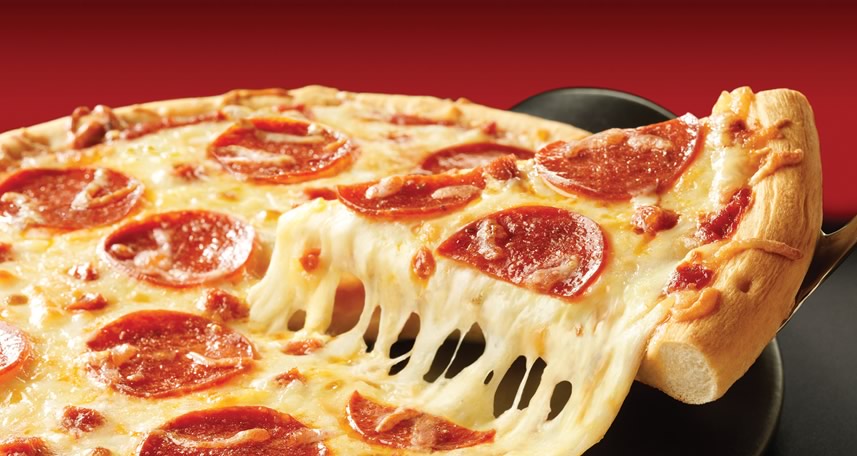 GRAVITATIONAL POTENTIAL ENERGY                      (PEg)
ENERGY OF POSITION DUE TO GRAVITY
DEPENDS ON AN OBJECTS MASS AND HEIGHT
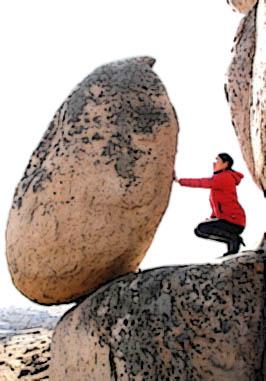 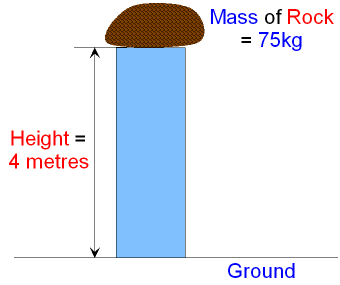 FORMULA IF YOU KNOW MASS IN KILOGRAMS  PEg = mgh     or PEg =  mass x gravity x heightFORMULA IF YOU KNOW WEIGHT IN NEWTONS  PEg = Fgh      or  PEg = weight x height
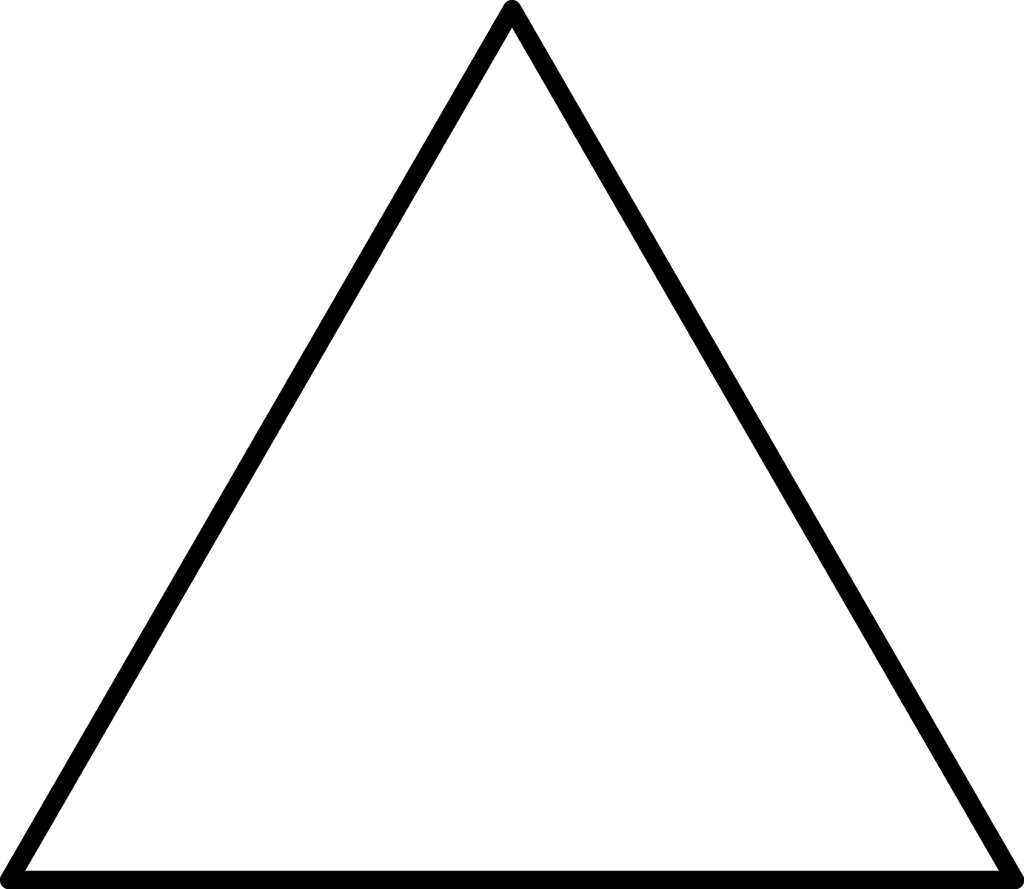 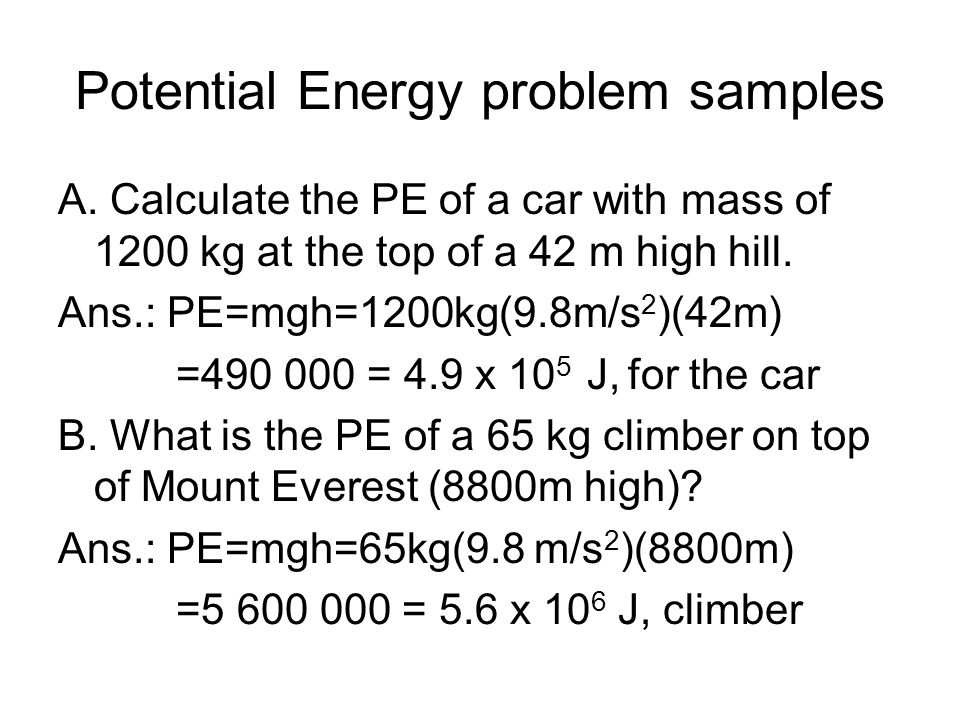 EX)
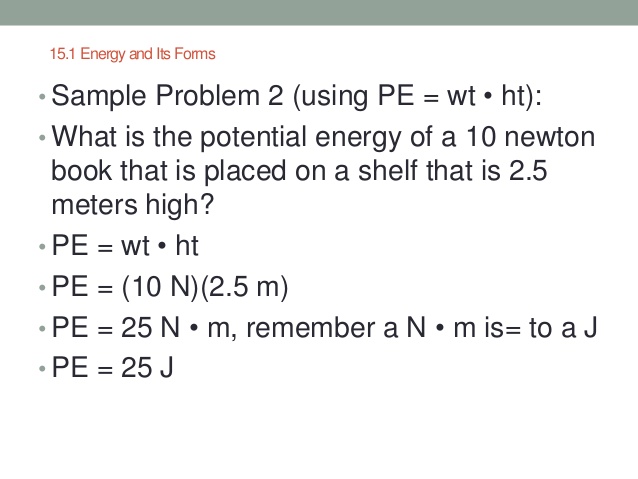 EX)
KINETIC ENERGY
THE ENERGY AN OBJECT HAS DUE TO IT’S MOTION
IT IS SIMILAR TO MOMENTUM
   KINETIC ENERGY = ½ X MASS X VELOCITY2
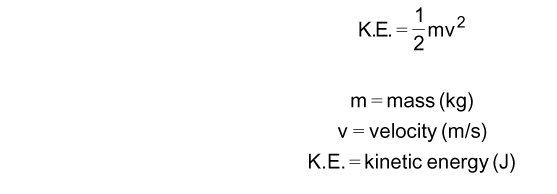 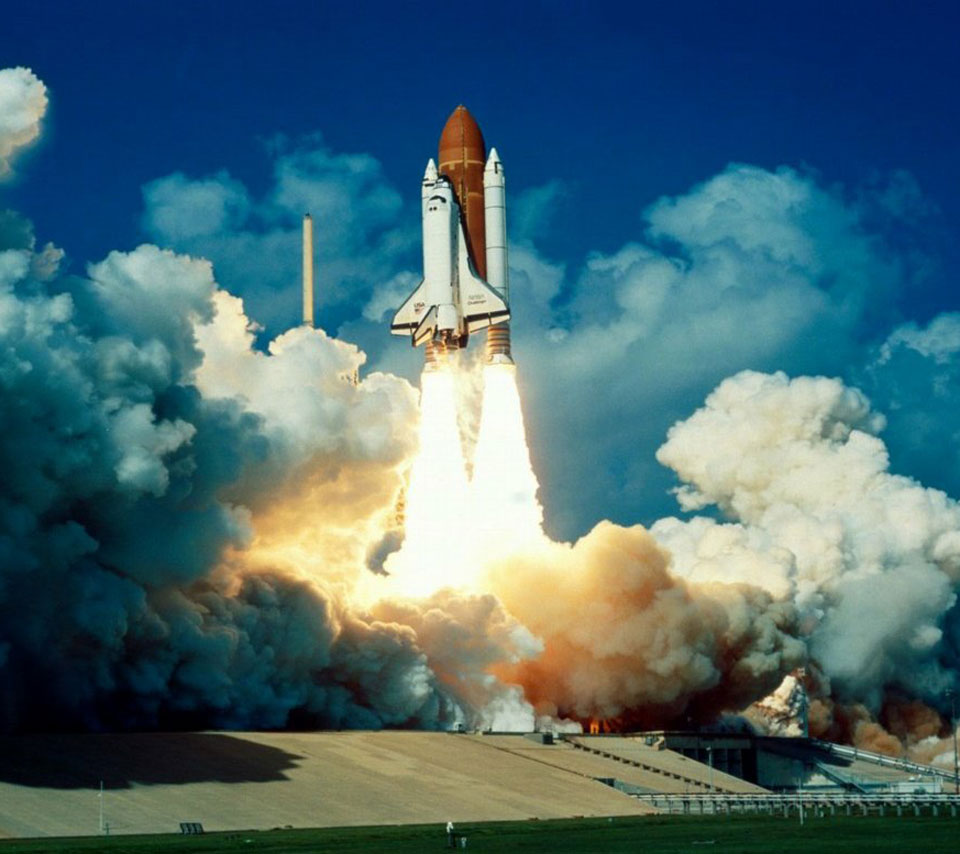 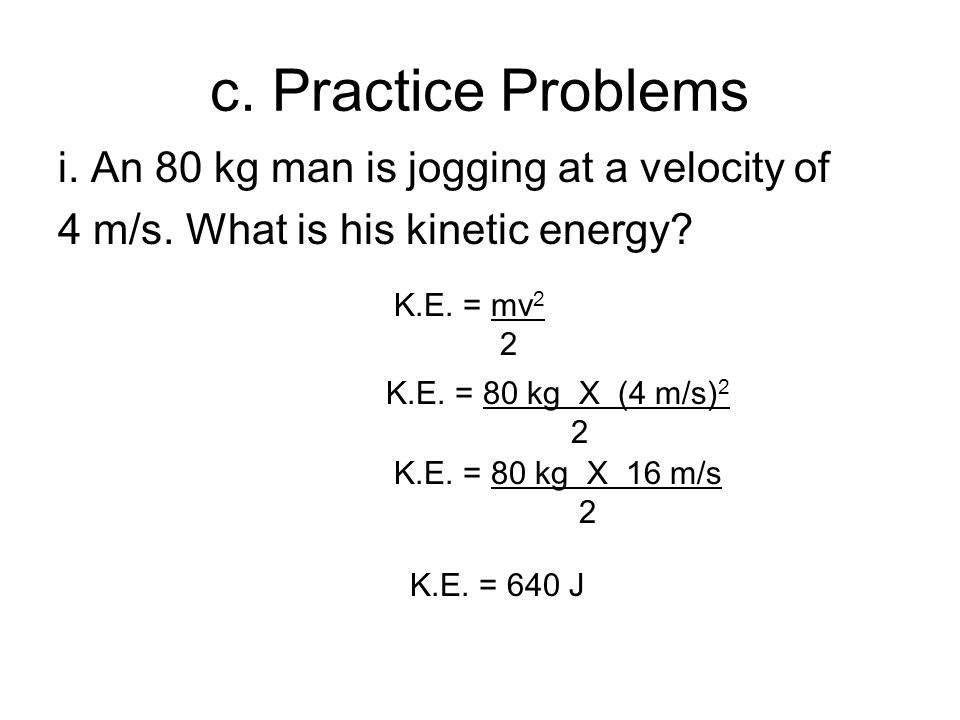 EX)
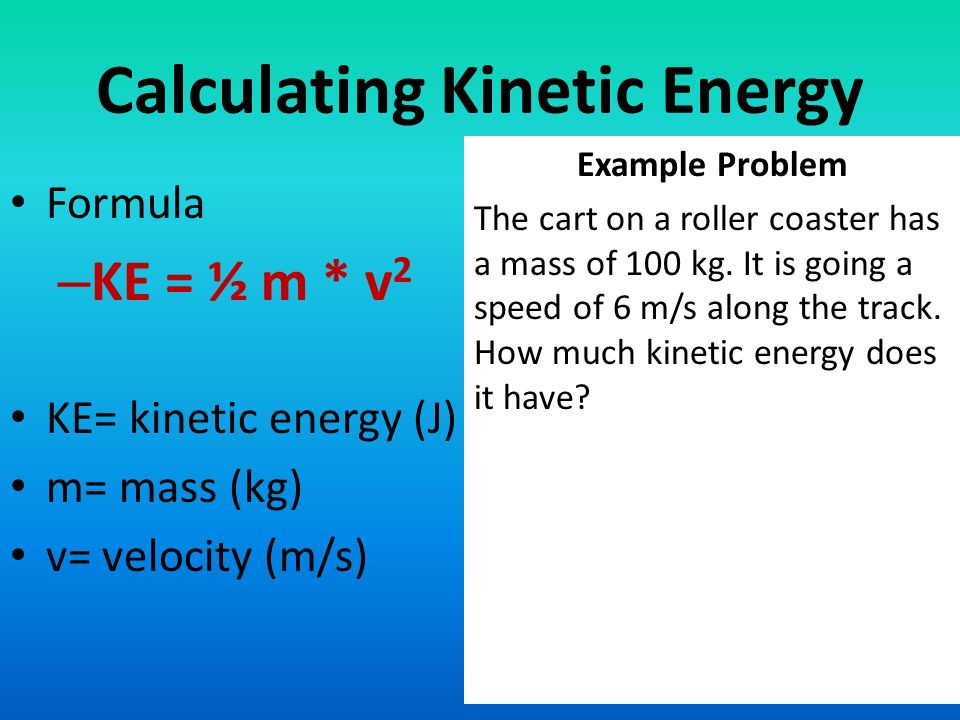 EX)